Mandli Communications, Inc.
SECTION 1
Company Review
[Speaker Notes: Here’s what we have to offer]
Mandli Communications, INC.
Established in 1983
Based in Fitchburg, WI 
170+ experienced team members

Worked with 30+ DOTs
Collected Data in all 50 states
First pavement collection in 2002
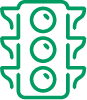 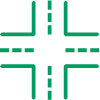 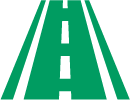 INTERSECTION MODELING
ASSET INVENTORY
PAVEMENT
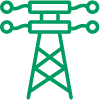 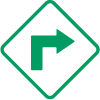 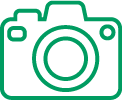 RIGHT-OF-WAY IMAGING
ASSET ENCROACHMENT
CURVE & GRADE
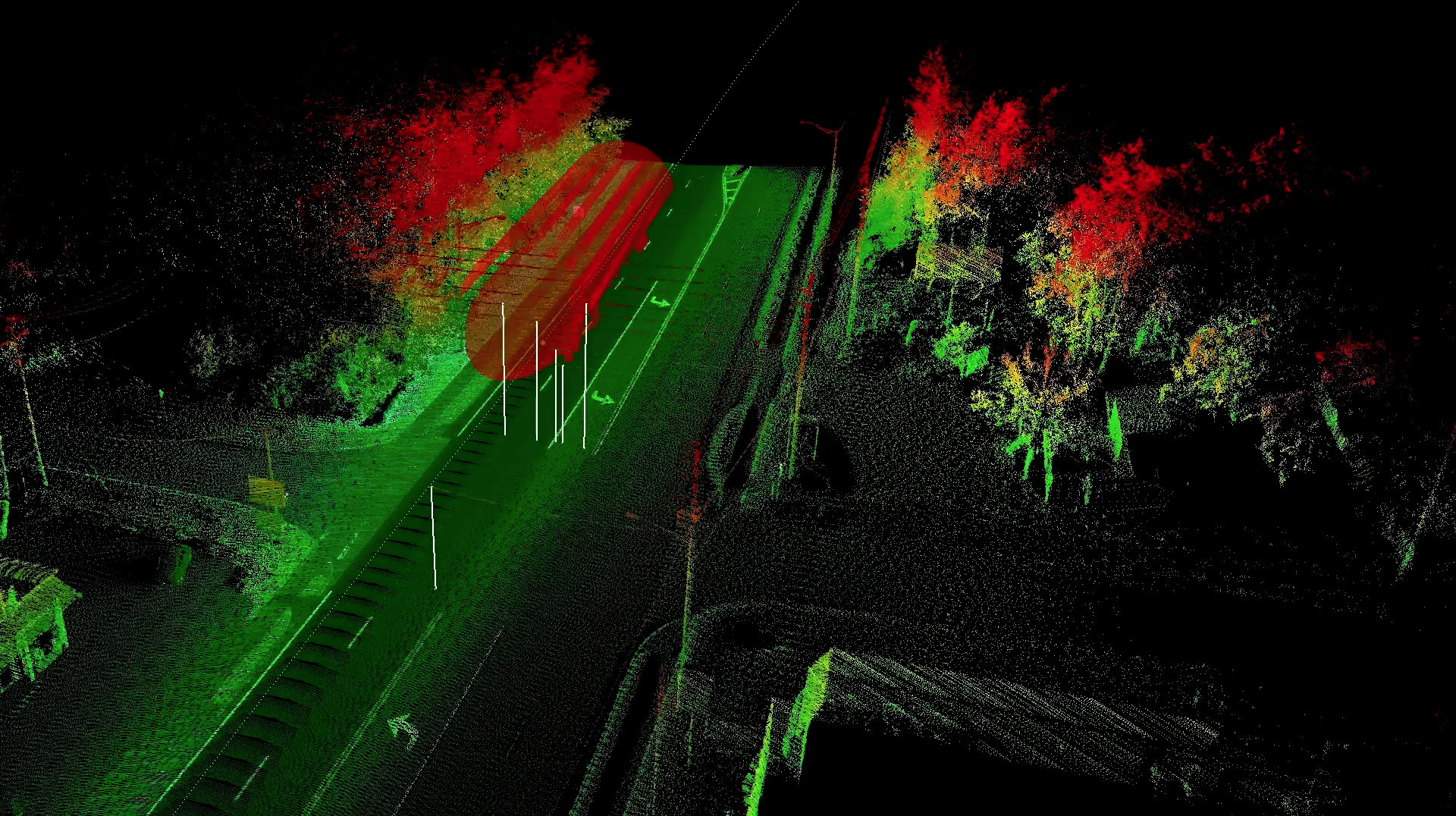 Wings of Dreams Project
[Speaker Notes: We’ve been here many times and have a lot of experience with the Florida DOT]
MILES COLLECTED
113,873
107,569
93,570
84,157
89,207
83,146
76,912
55,481
47,303
2017
2018
2011
2016
2012
2013
2010
2015
2014
Over 750,000 Miles
[Speaker Notes: To date, 2019 mileage a 97796]
MILES COLLECTED 2019
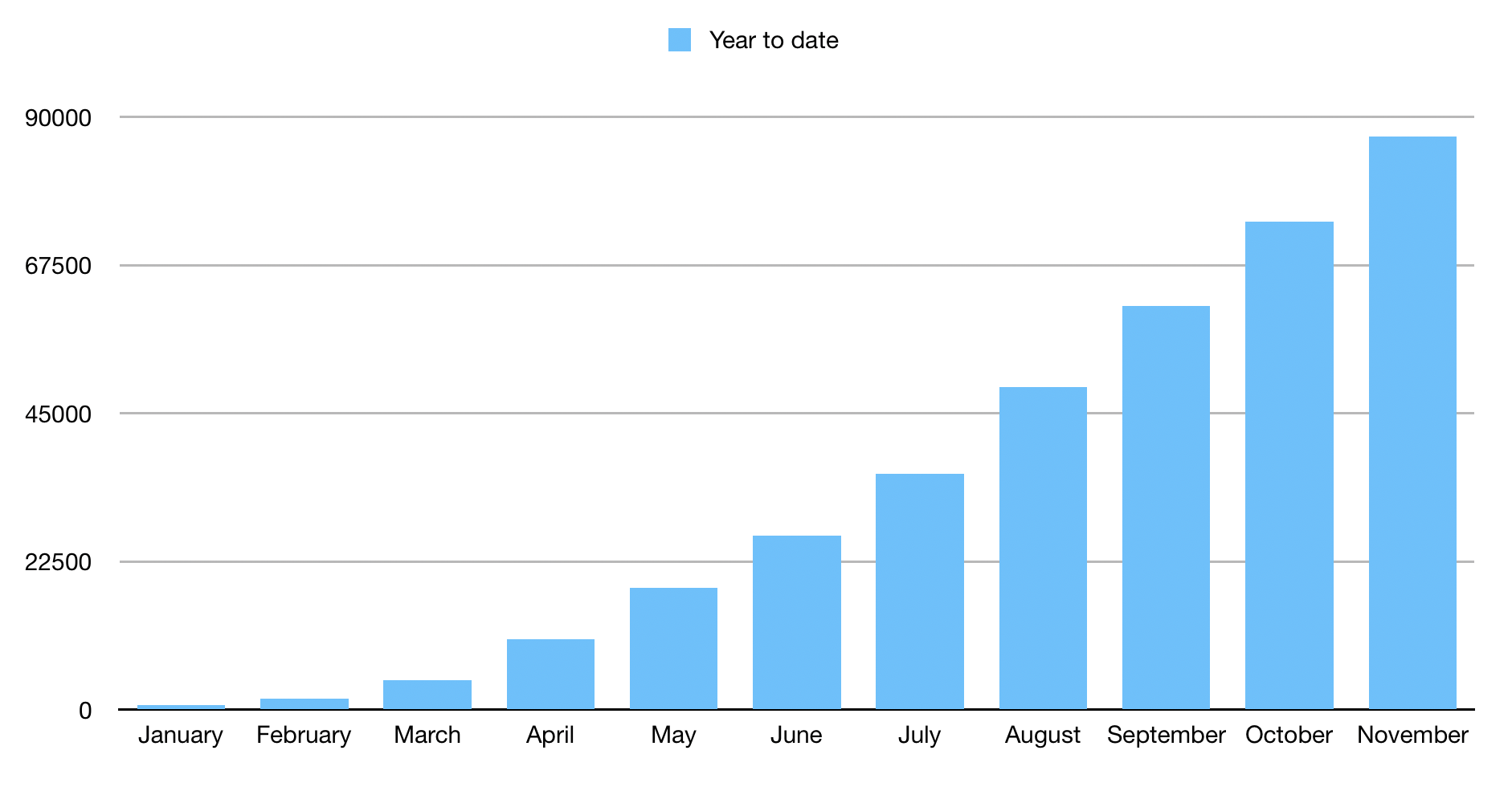 12969
12785
12316
87052
13213
9298
8034
cumulative
7744
6220
2821
912
733
*500 more in December in Hawaii
[Speaker Notes: To date, 2019 mileage a 97796]
SMALL BOX SOLUTION
MAVERICK
LiDAR Velodyne HDL-32
700,000 points/second
+/- 2 cm accuracy
100 meter range
360 Degree Imaging
30 megapixels
Customizable interval
90% full sphere FOV
Positional
Provides precise location data
+/- 1 meter accuracy
Integrated IMU
LiDAR
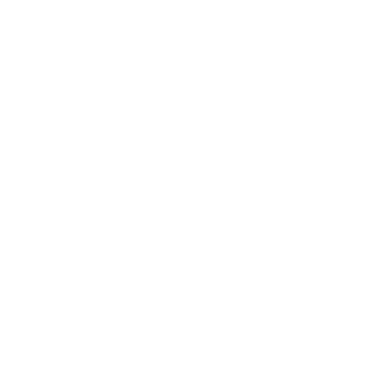 2 Velodyne HDL 32 sensors
100 meter range
1.4 million points per second
360˚ coverage
Minimal shadowing
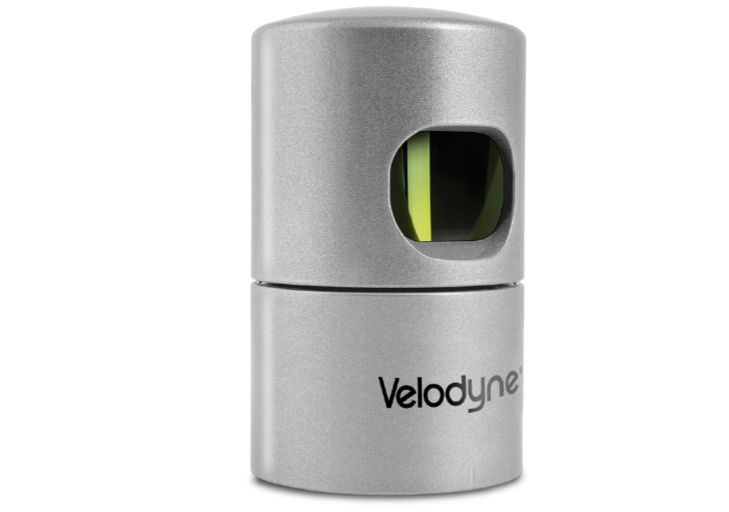 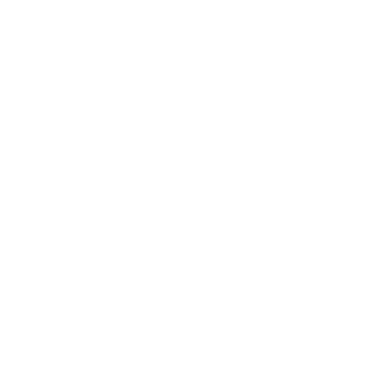 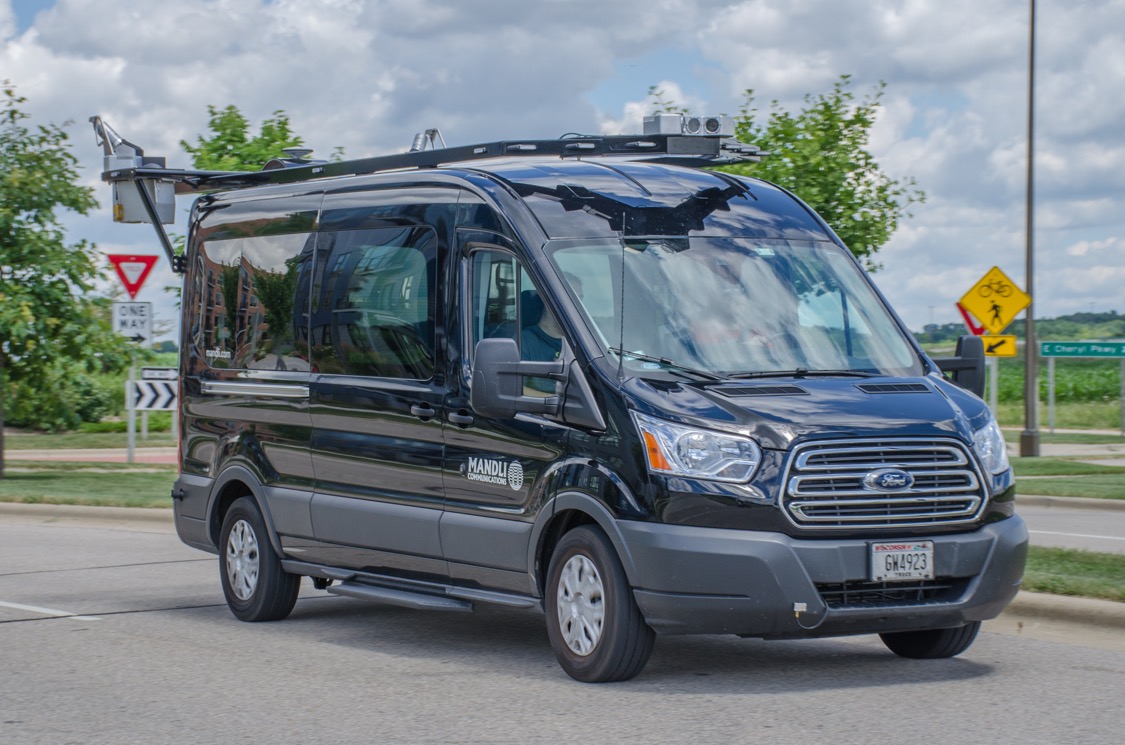 X-35 Vehicles
[Speaker Notes: add in additional slides]
Hardware Solutions
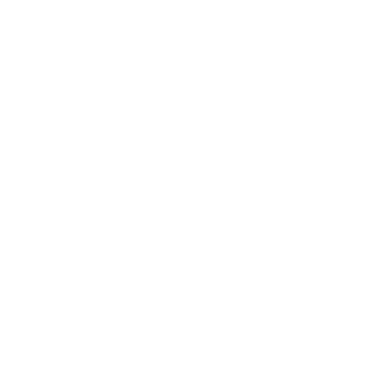 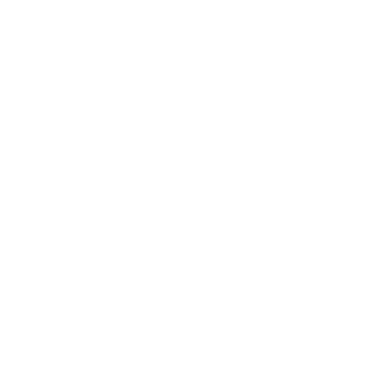 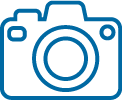 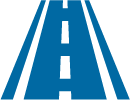 Imaging
Pavement
LiDAR
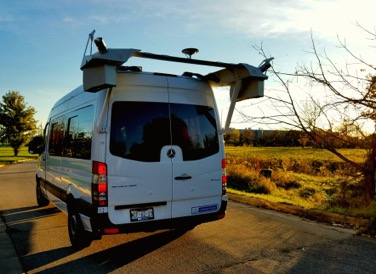 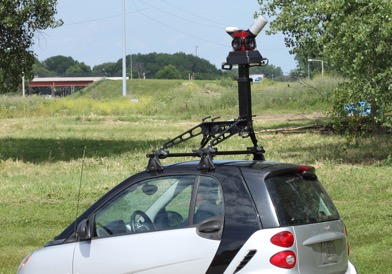 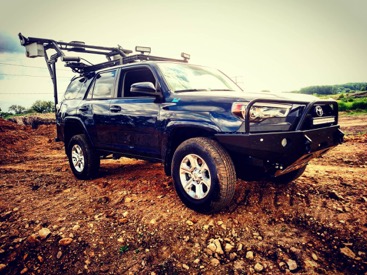 Camera System: Automated Control
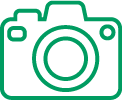 X35 image capture employs auto-exposure, auto-white balance, and auto-gain controls to provide maximum responsiveness in dynamic lighting conditions.
Removes the need for human decision making
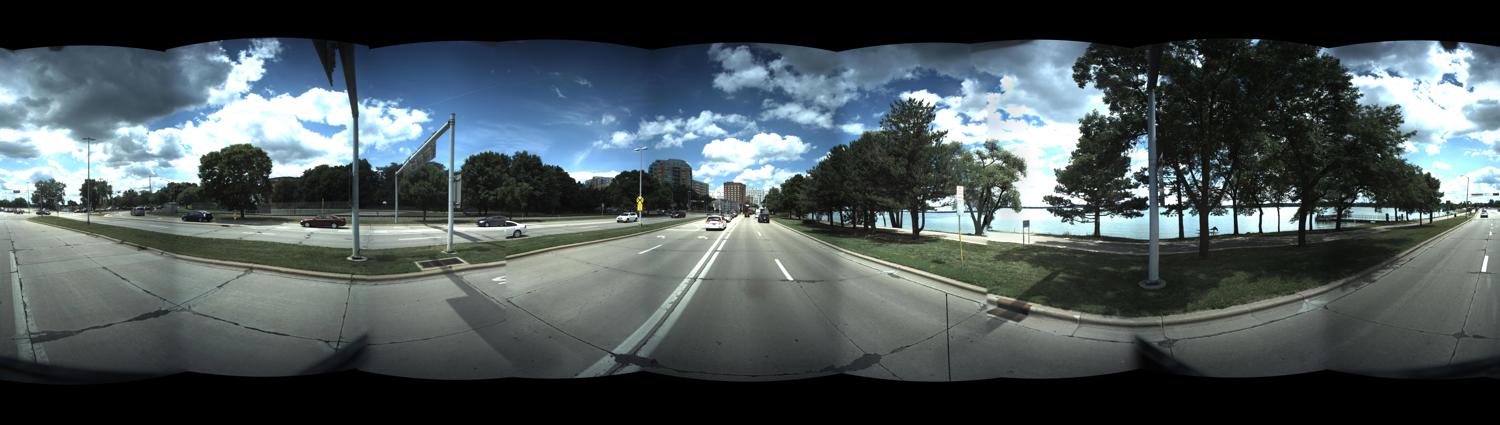 Imaging
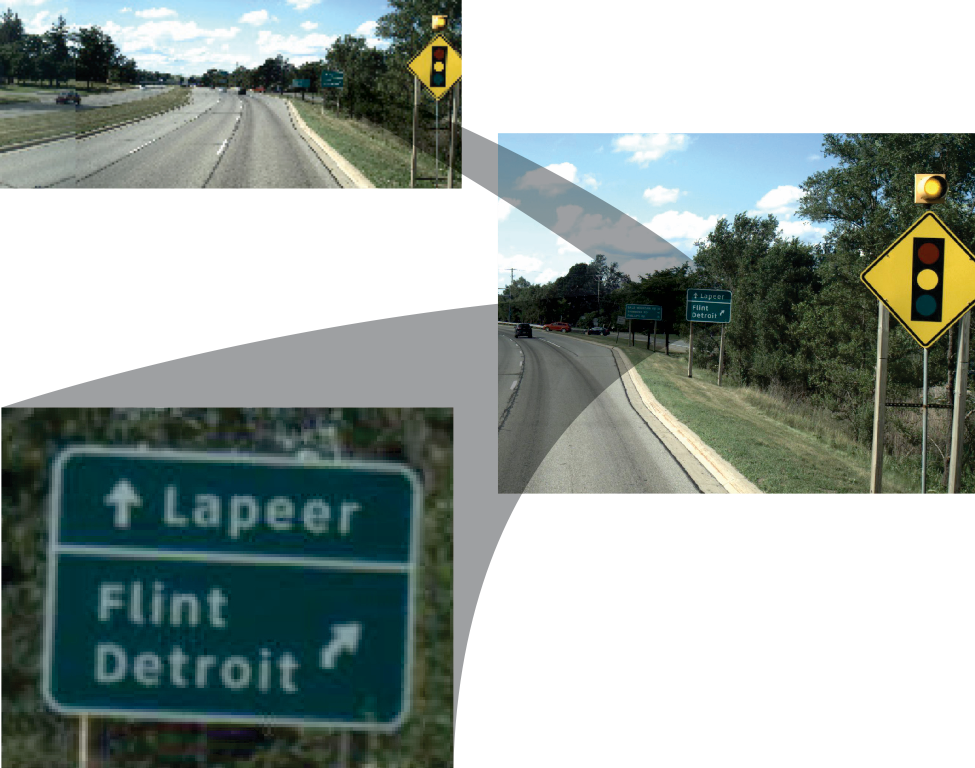 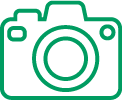 High Resolution
Excellent Zoom Capability
Monitors images in real-time
COLLECTION SPEED
UP TO 65 MPH
RESOLUTION
4096 × 2160
FRAME PER MILE
100 to 500
LCMS         Capabilities
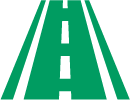 High-speed camera optics
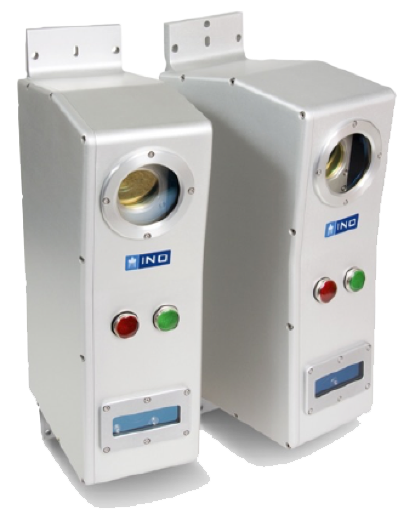 Laser line projectors to acquire 2D images and high-resolution 3D profiles
Automatic detection of cracks and other road surface features
Operates in all lighting conditions
Detects various pavement types
Measured at speeds up to 65 mph on roads reaching 4m wide
Laser Crack Measuring System
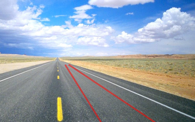 Collects rutting and transverse profiles, distress, faulting, roughness, and pavement imaging​
Scanned area collected by single-point lasers
Automated distress detection
​Acquires both 2D images and high-resolution 3D profiles of the road​​
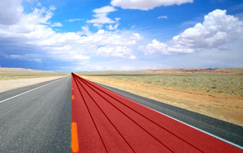 Detection of pavement type​
Scanned area collected by the LCMS
​4,000 point rutting and faulting​